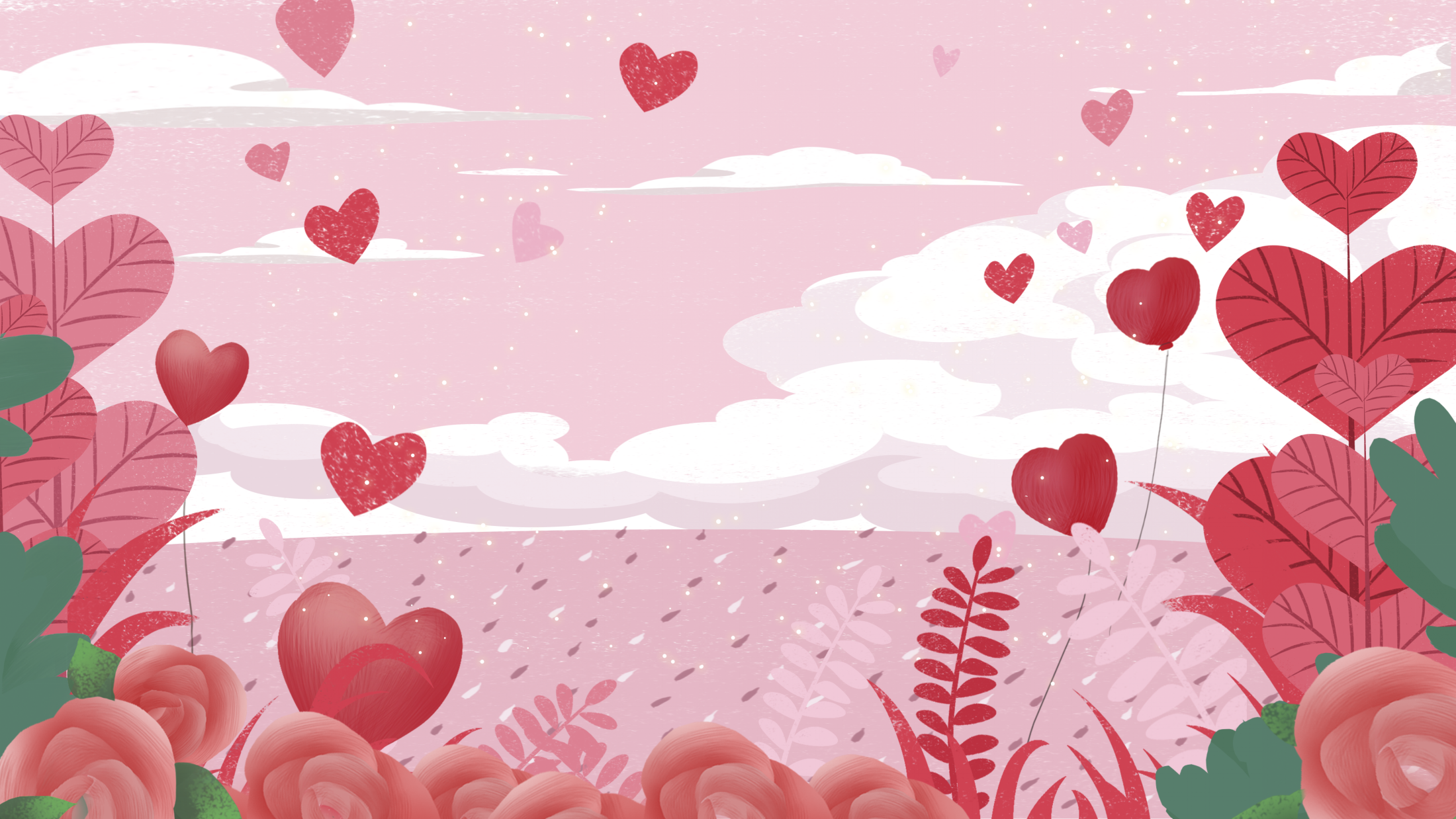 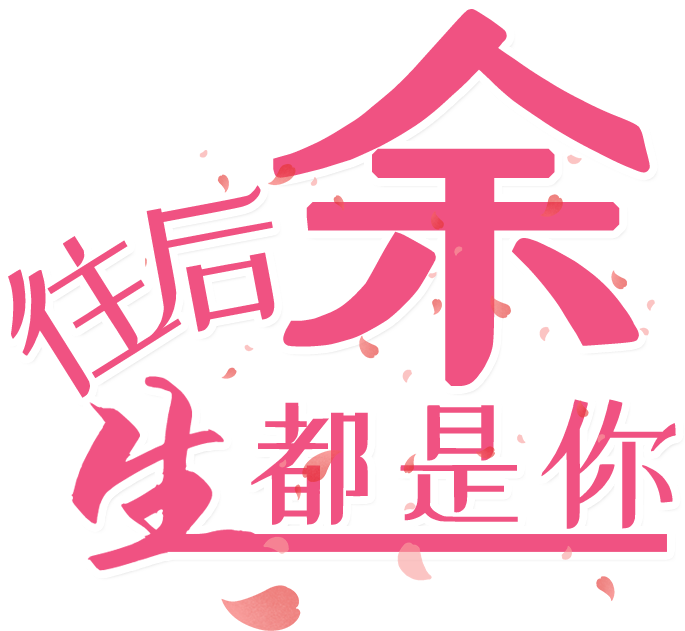 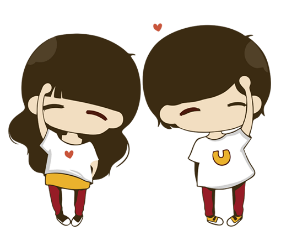 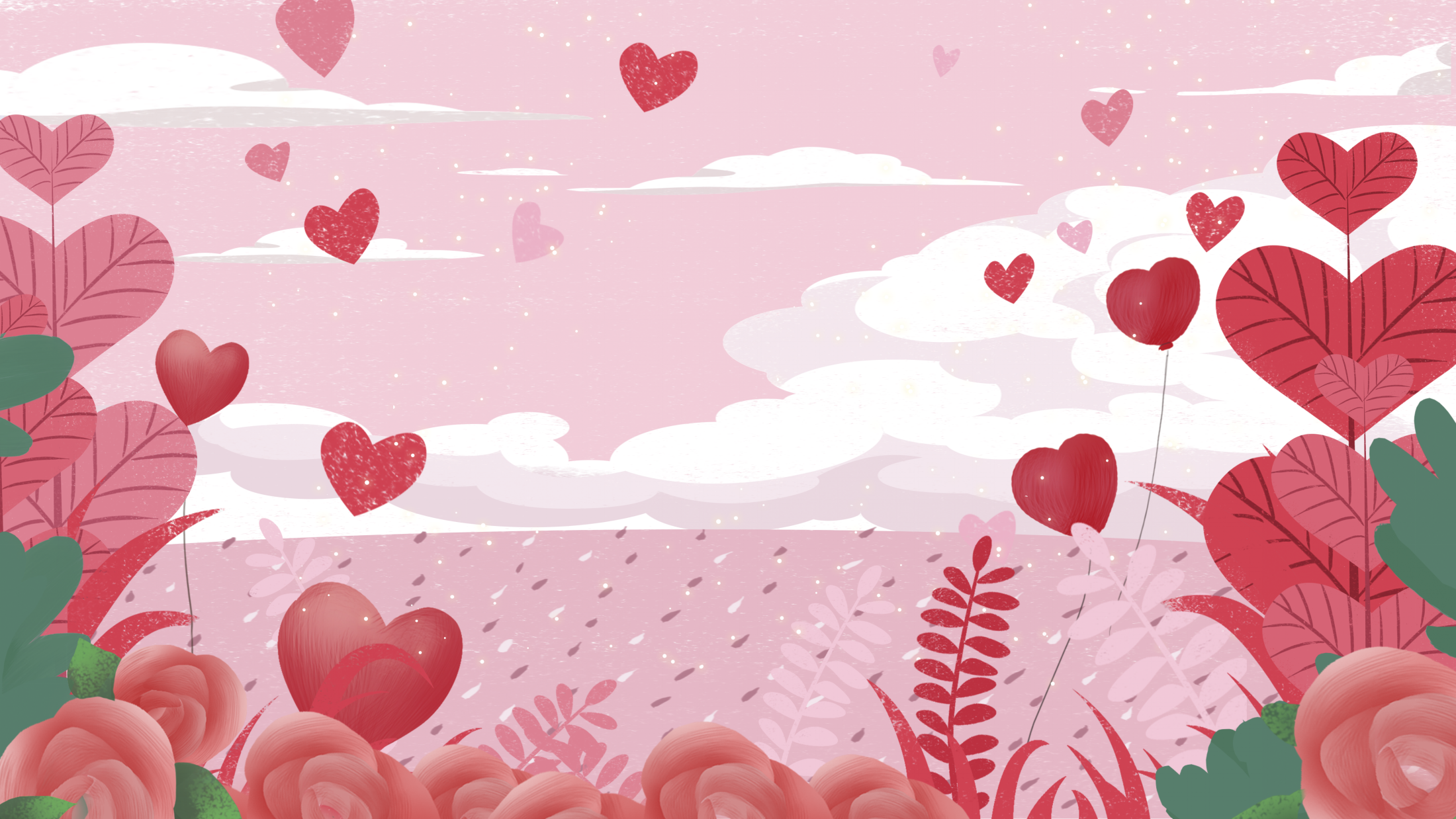 01
02
03
04
此处添加标题
此处添加标题
此处添加标题
此处添加标题
在这里添加你的详细内容
在这里添加你的详细内容
在这里添加你的详细内容
在这里添加你的详细内容
目录
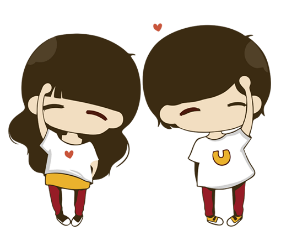 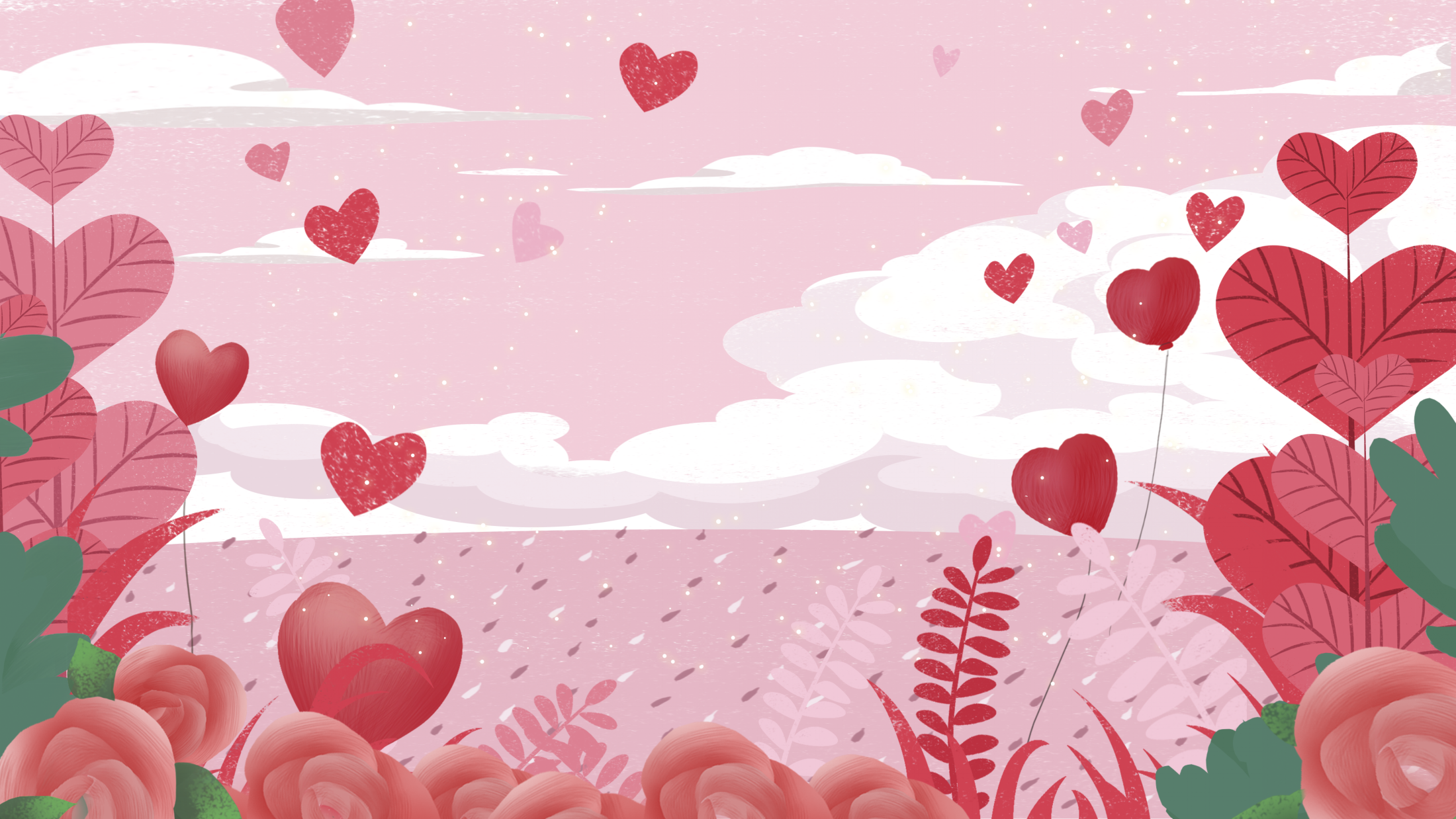 bb
PART 01
此处添加标题
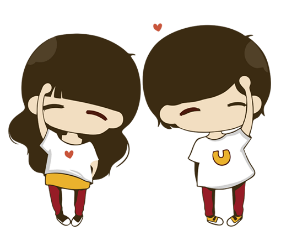 在这里添加你的详细小段落文本内容，与标题相关并符合整体语言风格，将你需要表达的意思表述清楚完整，与设计排版相符合。
输入标题
输入标题
请在此添加您的文字内容，请在此添加您的文字内容。
请在此添加您的文字内容，请在此添加您的文字内容。
输入标题
输入标题
请在此添加您的文字内容，请在此添加您的文字内容。
请在此添加您的文字内容，请在此添加您的文字内容。
添加标题
请在此添加您的文字内容，请在此添加您的文字内容。请在此添加您的文字内容，
请在此添加您的文字内容，请在此添加您的文字内容。
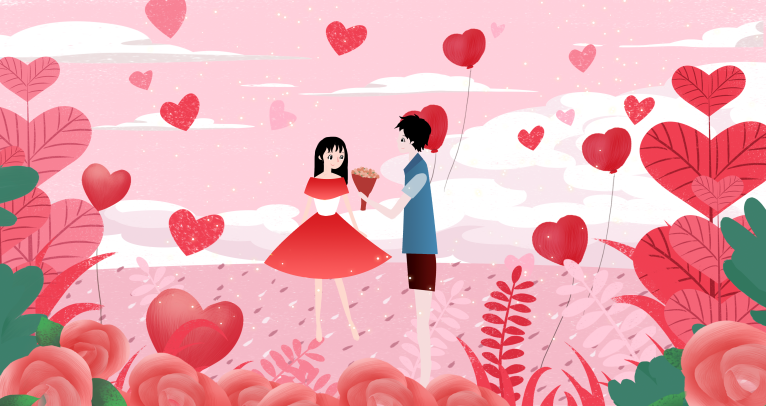 请在此添加您的文字内容，请在此添加您的文字内容。
请在此添加您的文字内容，请在此添加您的文字内容。
COMPANY INTRODUCTION
添加标题
1
请在此添加您的文字内容，请在此添加您的文字内容。
添加标题
添加标题
2
请在此添加您的文字内容，请在此添加您的文字内容。
添加标题
3
请在此添加您的文字内容，请在此添加您的文字内容。
添加标题
添加标题
请在此添加您的文字内容，请在此添加您的文字内容。
请在此添加您的文字内容，请在此添加您的文字内容。
添加标题
添加标题
请在此添加您的文字内容，请在此添加您的文字内容。
请在此添加您的文字内容，请在此添加您的文字内容。
关键词
添加标题
添加标题
请在此添加您的文字内容，请在此添加您的文字内容。
请在此添加您的文字内容，请在此添加您的文字内容。
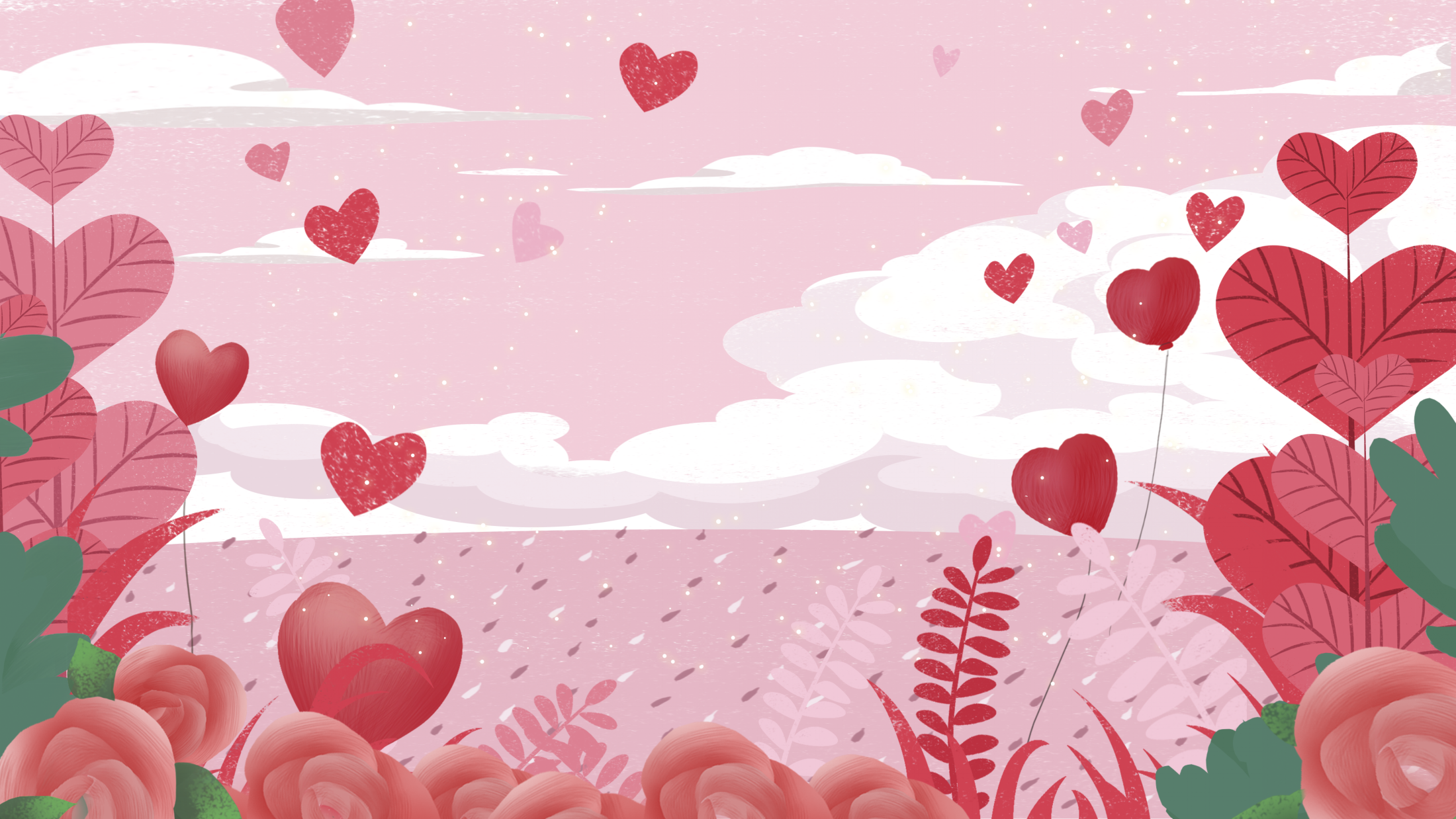 bb
PART 02
此处添加标题
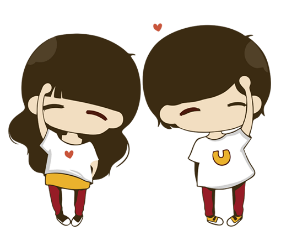 在这里添加你的详细小段落文本内容，与标题相关并符合整体语言风格，将你需要表达的意思表述清楚完整，与设计排版相符合。
添加标题
添加标题
请在此添加您的文字内容，请在此添加您的文字内容。
请在此添加您的文字内容，请在此添加您的文字内容。
添加标题
添加标题
请在此添加您的文字内容，请在此添加您的文字内容。
请在此添加您的文字内容，请在此添加您的文字内容。
添加标题
添加标题
请在此添加您的文字内容，请在此添加您的文字内容。请在此添加您的文字内容，请在此添加您的文字内容。请在此添加您的文字内容，请在此添加您的文字内容。请在此添加您的文字内容，请在此添加您的文字内容。请在此添加您的文字内容，请在此添加您的文字内容。请在此添加您的文字内容，请在此添加您的文字内容。
请在此添加您的文字内容，请在此添加您的文字内容。请在此添加您的文字内容，请在此添加您的文字内容。请在此添加您的文字内容，请在此添加您的文字内容。请在此添加您的文字内容，请在此添加您的文字内容。请在此添加您的文字内容，请在此添加您的文字内容。请在此添加您的文字内容，请在此添加您的文字内容。
添加标题
请在此添加您的文字内容，请在此添加您的文字内容。
STEP GOES HERE
01
添加标题
STEP GOES HERE
请在此添加您的文字内容，请在此添加您的文字内容。
02
STEP HERE
添加标题
03
请在此添加您的文字内容，请在此添加您的文字内容。
添加标题
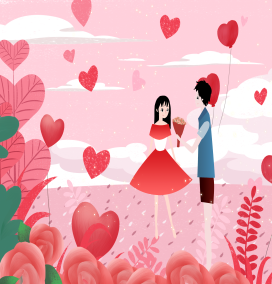 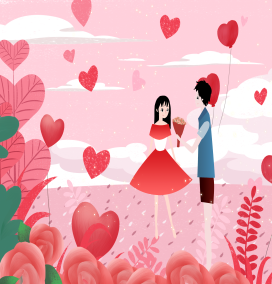 请在此添加您的文字内容，请在此添加您的文字内容。请在此添加您的文字内容，请在此添加您的文字内容。请在此添加您的文字内容，请在此添加您的文字内容。
添加标题
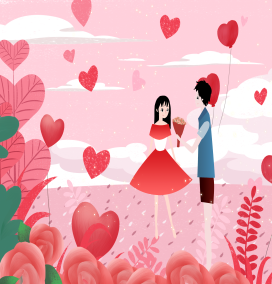 添加标题
请在此添加您的文字内容，请在此添加您的文字内容。请在此添加您的文字内容，请在此添加您的文字内容。请在此添加您的文字内容，请在此添加您的文字内容。
添加标题
添加标题
节日PPT模板 http:// www.PPT818.com/jieri/
添加标题
80%
请在此添加您的文字内容，请在此添加您的文字内容。请在此添加您的文字内容，
70%
70%
45%
35%
35%
25%
请在此添加您的文字内容，请在此添加您的文字内容。
1
请在此添加您的文字内容，请在此添加您的文字内容。
2
添加标题
添加标题
添加标题
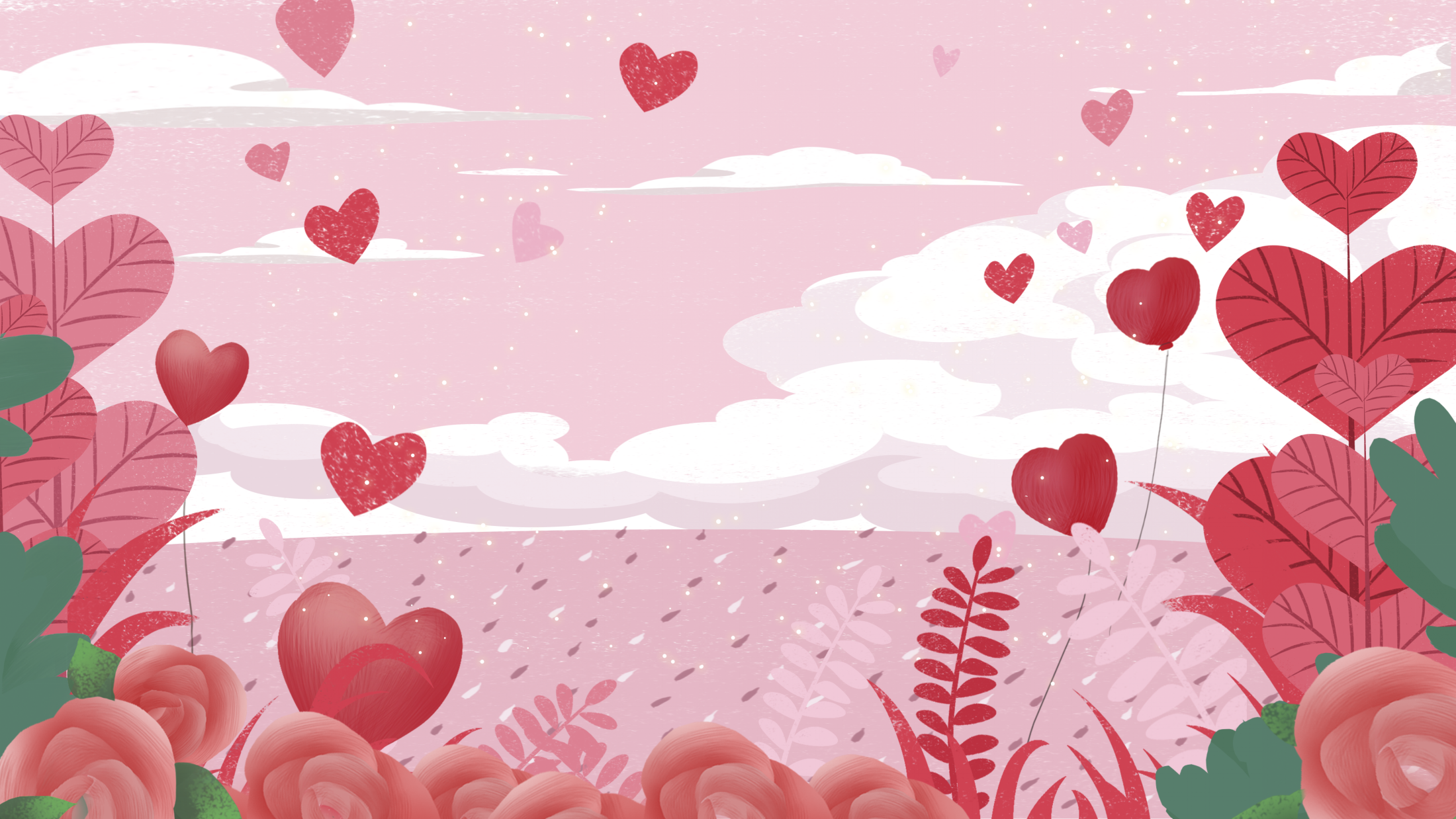 bb
PART 03
此处添加标题
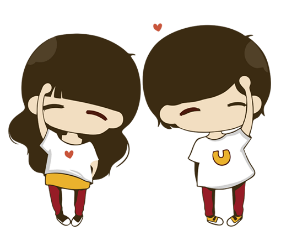 在这里添加你的详细小段落文本内容，与标题相关并符合整体语言风格，将你需要表达的意思表述清楚完整，与设计排版相符合。
添加标题
添加标题
请在此添加您的文字内容，请在此添加您的文字内容。
1.
请在此添加您的文字内容，请在此添加您的文字内容。
添加标题
2.
请在此添加您的文字内容，请在此添加您的文字内容。
请在此添加您的文字内容，请在此添加您的文字内容。
3.
请在此添加您的文字内容，请在此添加您的文字内容。
添加标题
请在此添加您的文字内容，请在此添加您的文字内容。
请在此添加您的文字内容，请在此添加您的文字内容。
4.
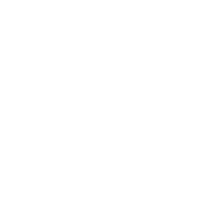 请在此添加您的文字内容，请在此添加您的文字内容。请在此添加您的文字内容，请在此添加您的文字内容。
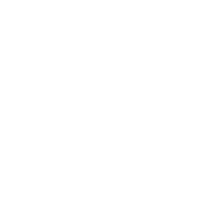 请在此添加您的文字内容，请在此添加您的文字内容。请在此添加您的文字内容，请在此添加您的文字内容。
添加标题
请在此添加您的文字内容，请在此添加您的文字内容。请在此添加您的文字内容，请在此添加您的文字内容。请在此添加您的文字内容，请在此添加您的文字内容。请在此添加您的文字内容，请在此添加您的文字内容。
请在此添加您的文字内容，请在此添加您的文字内容。请在此添加您的文字内容，请在此添加您的文字内容。请在此添加您的文字内容，请在此添加您的文字内容。请在此添加您的文字内容，请在此添加您的文字内容。
添加标题
请在此添加您的文字内容，请在此添加您的文字内容。请在此添加您的文字内容，请在此添加您的文字内容。请在此添加您的文字内容，请在此添加您的文字内容。请在此添加您的文字内容，请在此添加您的文字内容。
关键词
关键词
关键词
关键词
请在此添加您的文字内容，请在此添加您的文字内容。
请在此添加您的文字内容，请在此添加您的文字内容。
请在此添加您的文字内容，请在此添加您的文字内容。
请在此添加您的文字内容，请在此添加您的文字内容。
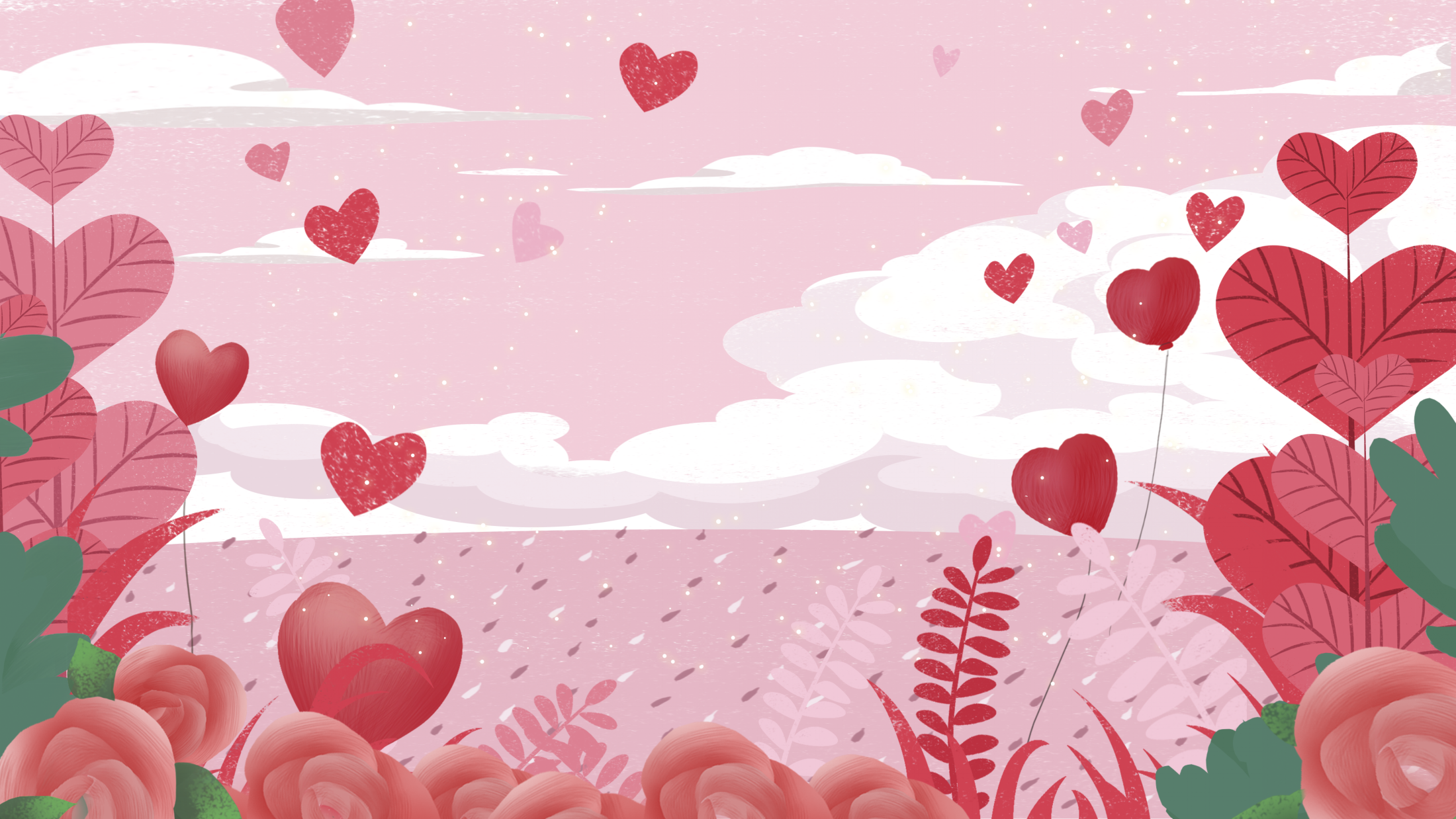 bb
PART 04
此处添加标题
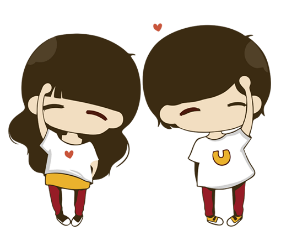 在这里添加你的详细小段落文本内容，与标题相关并符合整体语言风格，将你需要表达的意思表述清楚完整，与设计排版相符合。
请在此添加您的文字内容，请在此添加您的文字内容。
请在此添加您的文字内容，请在此添加您的文字内容。
请在此添加您的文字内容，请在此添加您的文字内容。
请在此添加您的文字内容，请在此添加您的文字内容。
请在此添加您的文字内容，请在此添加您的文字内容。
添加标题
添加标题
添加标题
添加标题
请在此添加您的文字内容，请在此添加您的文字内容。
请在此添加您的文字内容，请在此添加您的文字内容。
请在此添加您的文字内容，请在此添加您的文字内容。
请在此添加您的文字内容，请在此添加您的文字内容。
添加标题
添加标题
添加标题
请在此添加您的文字内容，请在此添加您的文字内容。
请在此添加您的文字内容，请在此添加您的文字内容。
请在此添加您的文字内容，请在此添加您的文字内容。
59%
请在此添加您的文字内容，请在此添加您的文字内容。
59%
02
04
01
03
请在此添加您的文字内容，请在此添加您的文字内容。
59%
请在此添加您的文字内容，请在此添加您的文字内容。
88%
88%
88%
88%
添加标题
请在此添加您的文字内容，请在此添加您的文字内容。
87%
66%
50%
85%
请在此添加您的文字内容，请在此添加您的文字内容。
35%
43%
25%
请在此添加您的文字内容，请在此添加您的文字内容。
2011
2012
2018
2021
20XX
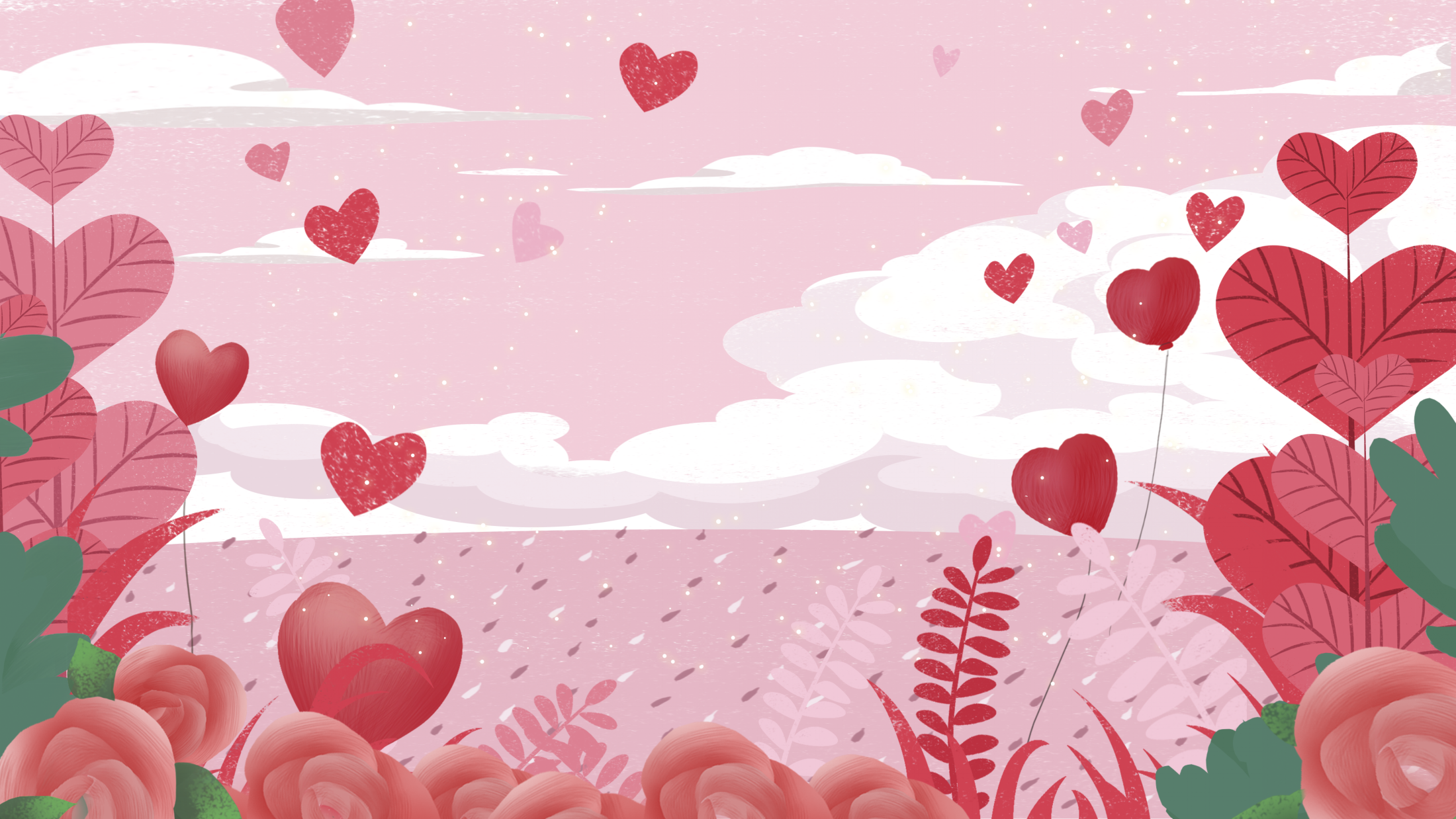 谢谢观看